R. Links SensorPack
MATT SCAPEROTH
[Speaker Notes: Introduction
Explore idea of what it takes to build a robot: Motivation for project
What is it?
Components
General plan]
The landscape of robotics is changing
[Speaker Notes: Motioncapture
Goal for motioncapture
Example image of pointcloud
What the pointcloud is
Pointcloud to heightmap
Heightmap comparison
What the heightmap will be used for
Where the heightmap comes from]
R. Links robot
Created by Sam Zapolsky at GWU
SensorPack Open Source Library
Sensor Integration
Orientation Correction
Heightmap Creation
Focus of SensorPack
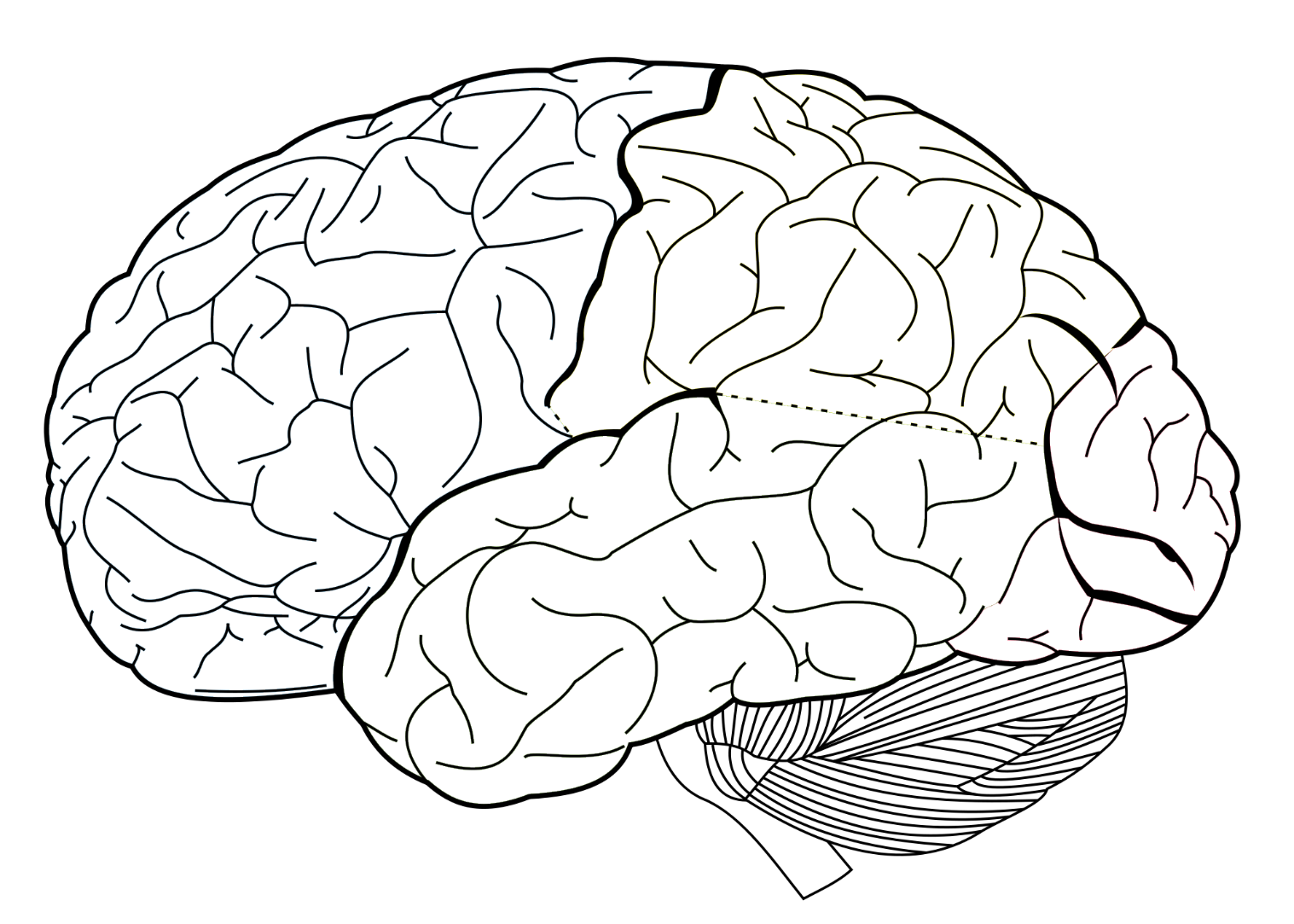 [Speaker Notes: Motioncapture
Goal for motioncapture
Example image of pointcloud
What the pointcloud is
Pointcloud to heightmap
Heightmap comparison
What the heightmap will be used for
Where the heightmap comes from]
Focus of SensorPack
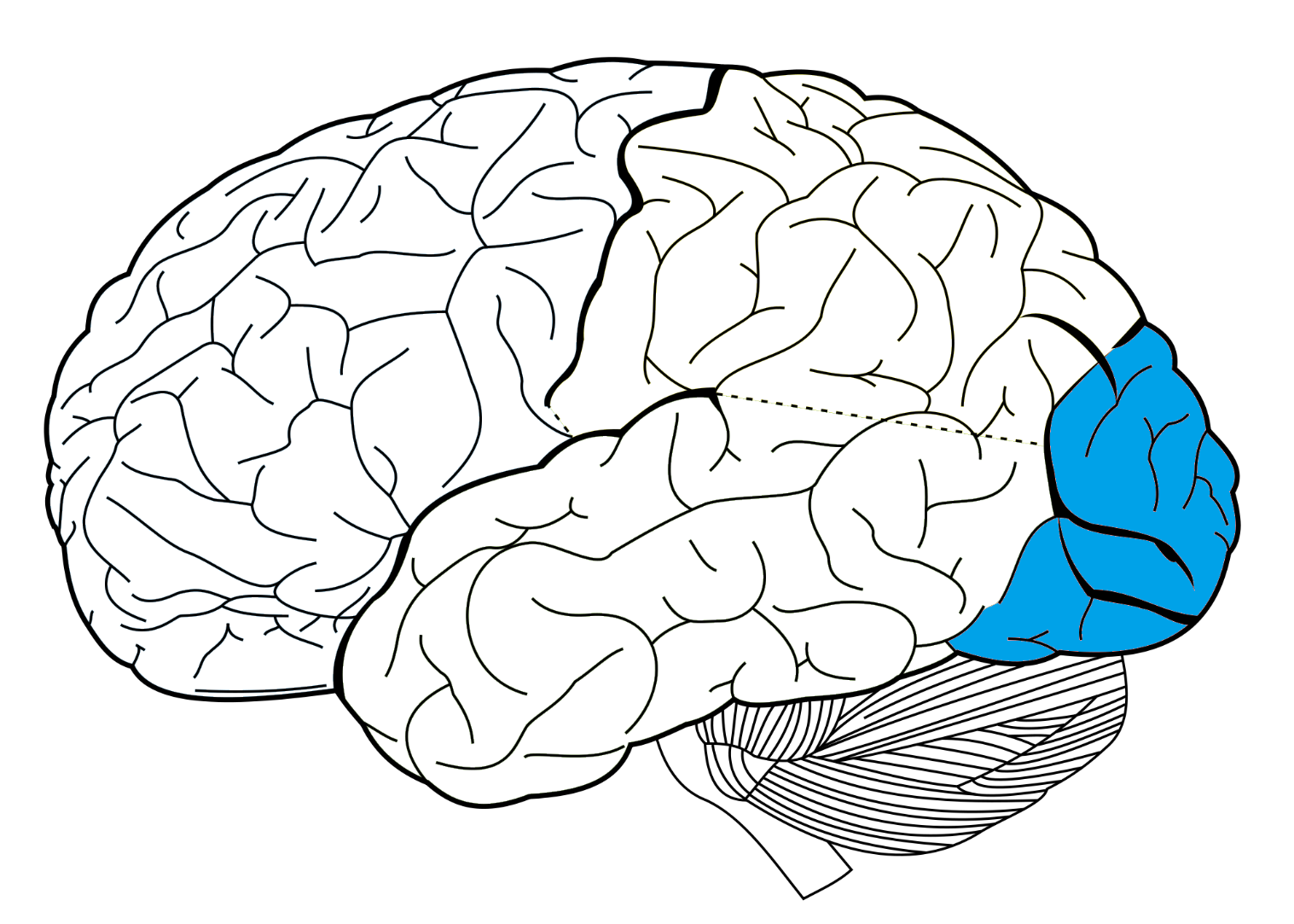 Occipital Lobe
(Vision)
[Speaker Notes: Motioncapture
Goal for motioncapture
Example image of pointcloud
What the pointcloud is
Pointcloud to heightmap
Heightmap comparison
What the heightmap will be used for
Where the heightmap comes from]
Focus of SensorPack
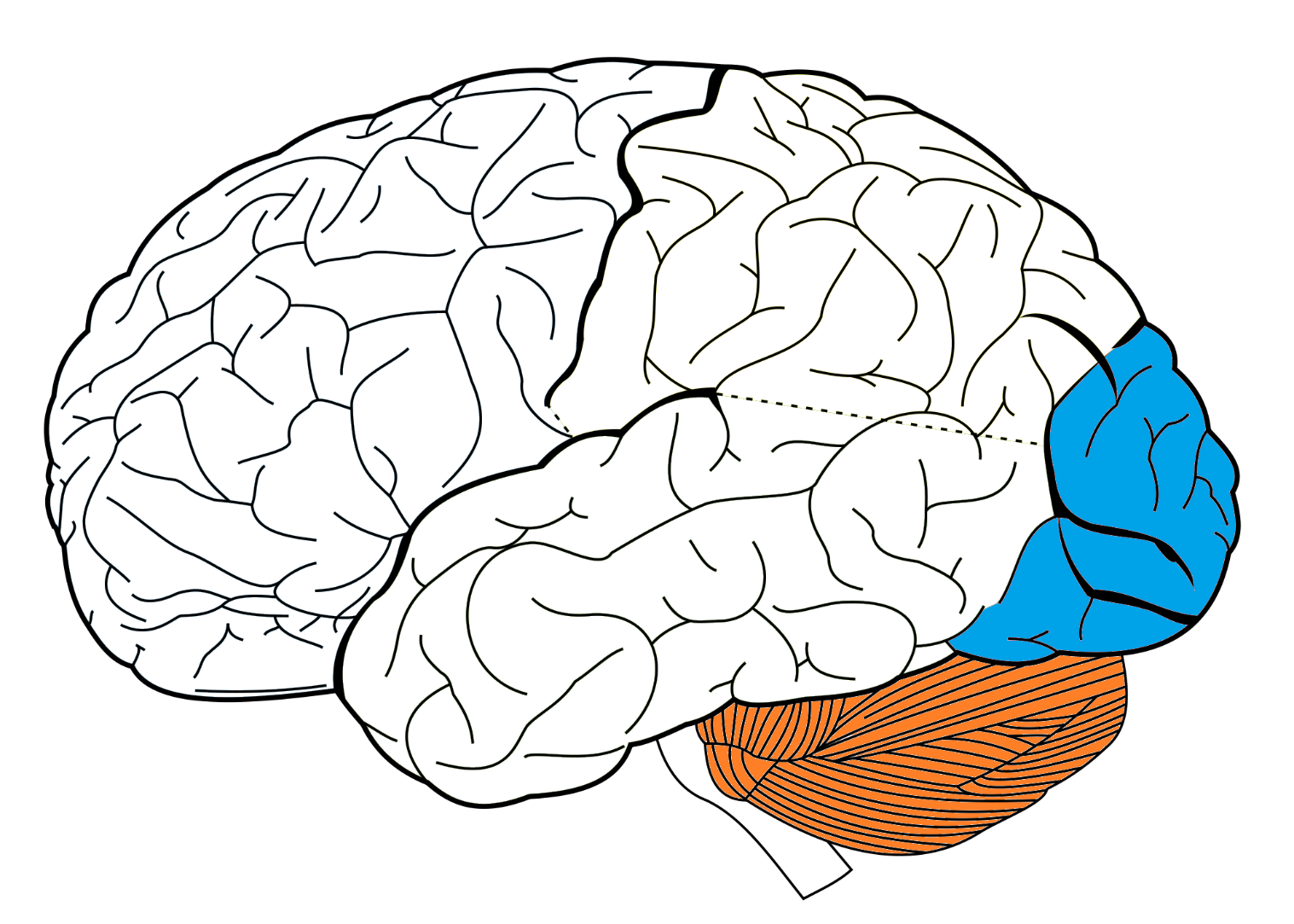 Occipital Lobe
(Vision)
Cerebellum/Inner Ear 
(Balance & Orientation)
Capturing Vision
Z
Y
X
Xtion Pro Live
Vision without orientation
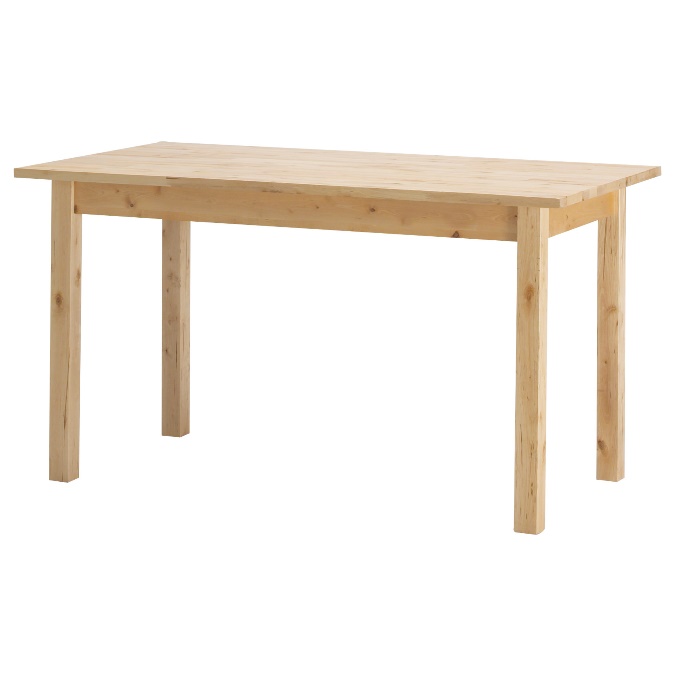 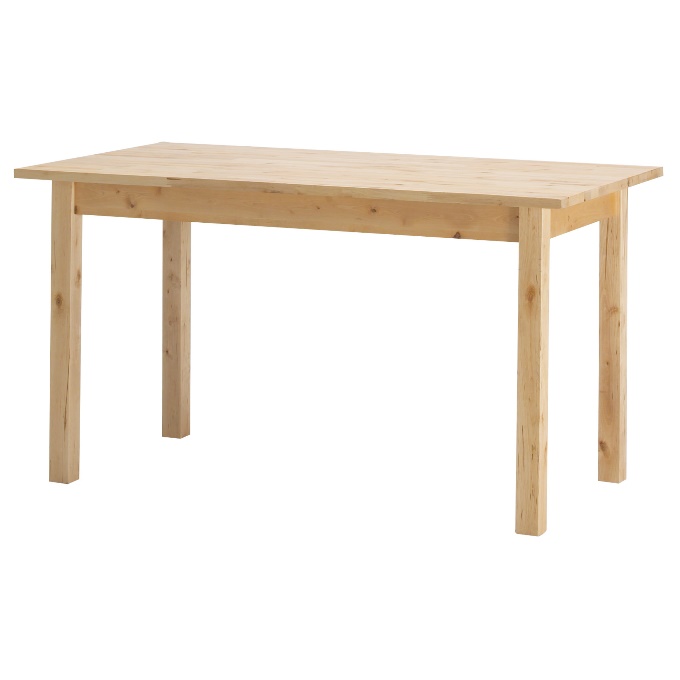 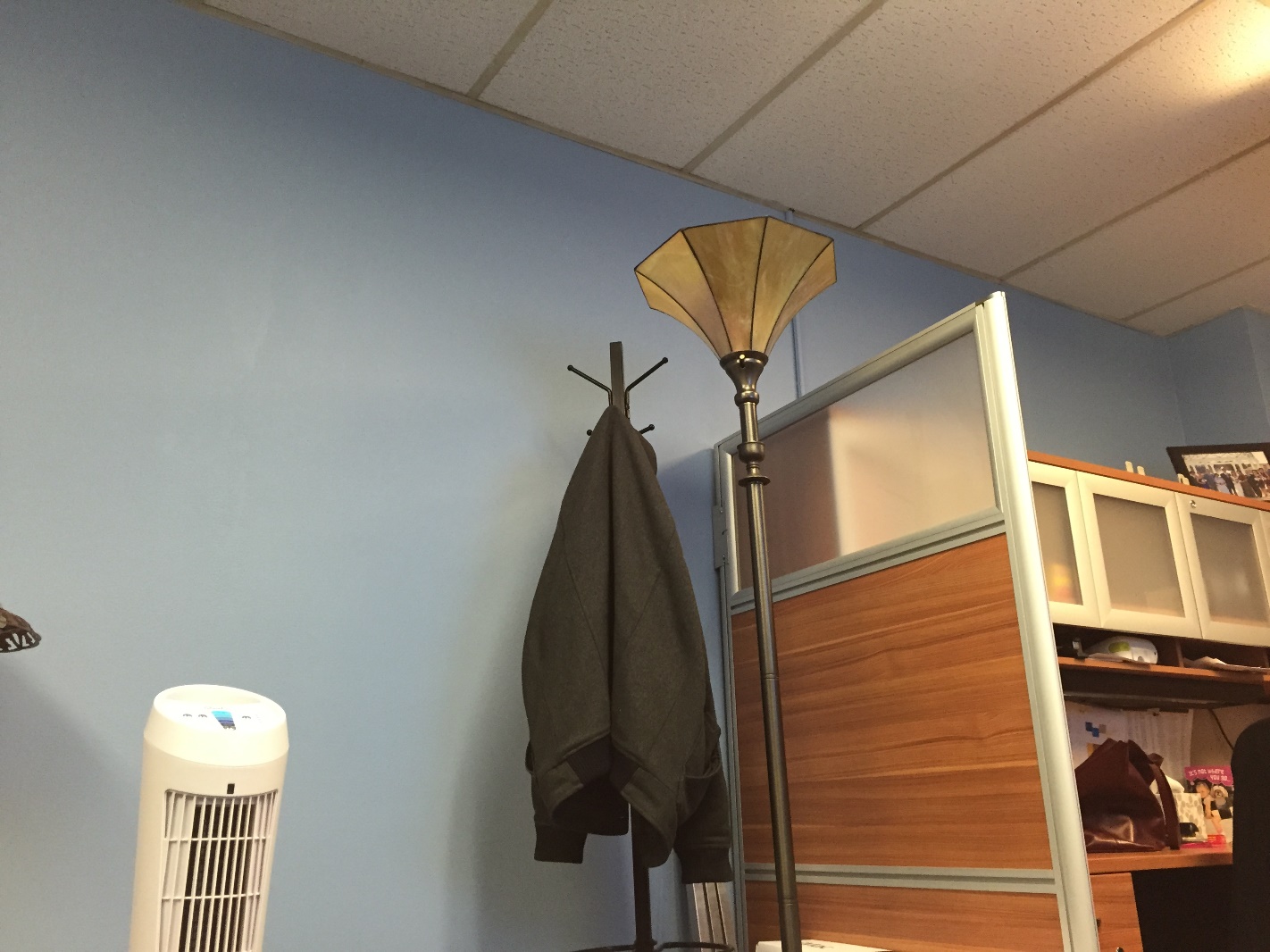 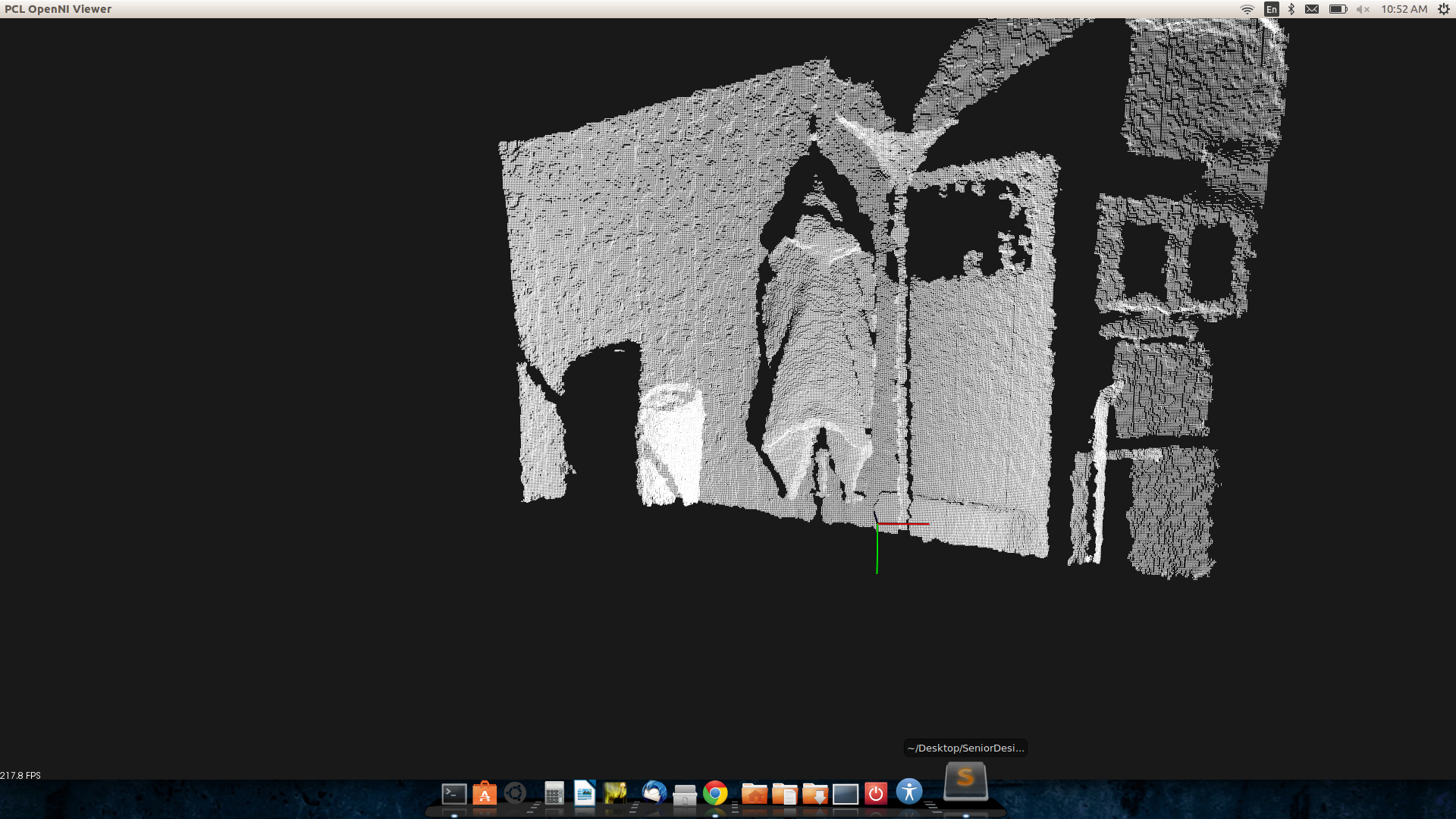 Inertial Measurement Unit (IMU)
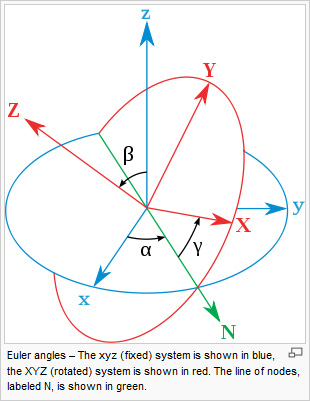 Getting an accurate orientation
Earth
[Speaker Notes: Motioncapture
Goal for motioncapture
Example image of pointcloud
What the pointcloud is
Pointcloud to heightmap
Heightmap comparison
What the heightmap will be used for
Where the heightmap comes from]
Example of Orientation + Vision
Local Frame
Global Frame
Z
Y
X
Using an oriented pointcloud, SensorPack creates a heightmap
Creating and using a heightmap
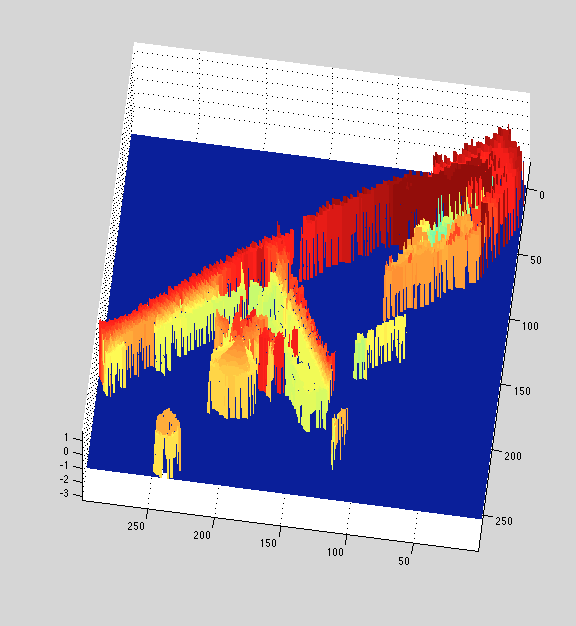 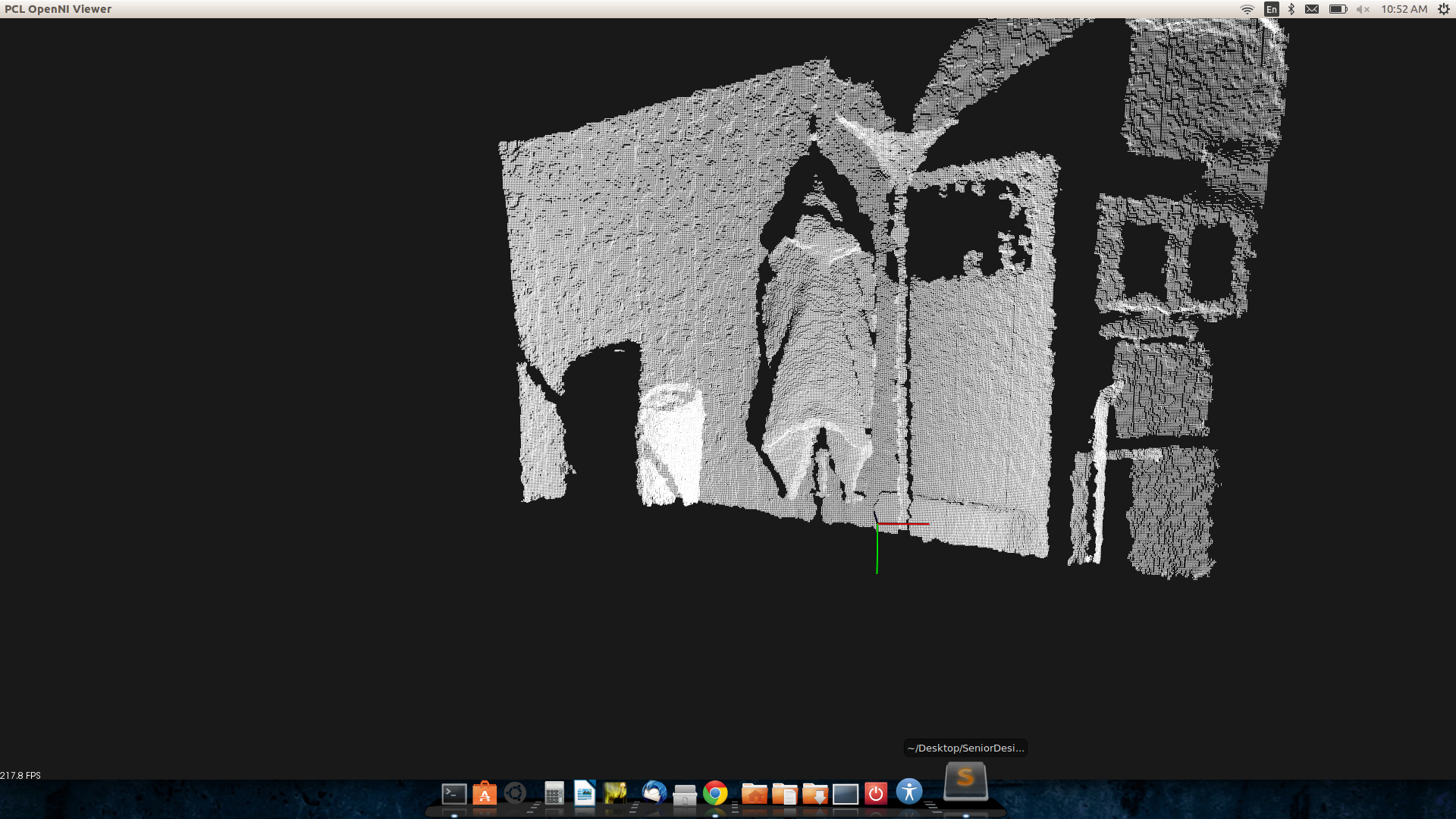 Using a heightmap
Robot
Modular structure in SensorPack makes it simple to customize
SensorPack Structure
Robot
Camera
Controller & Handler
Grabber
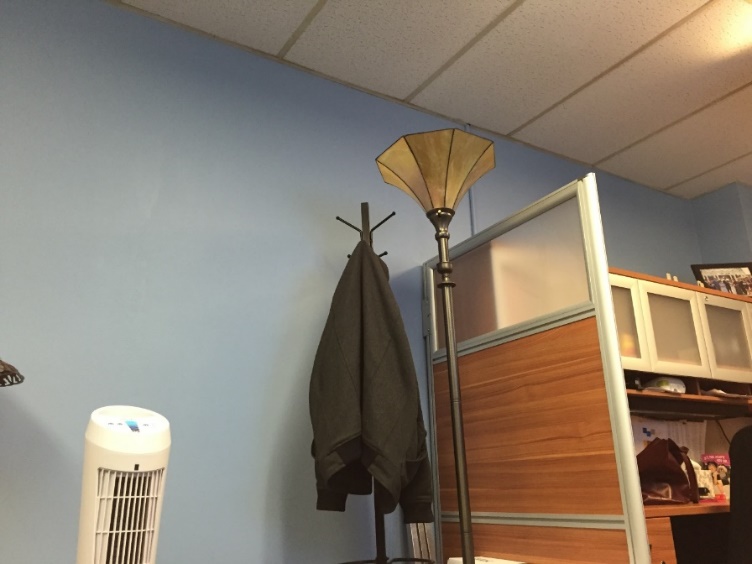 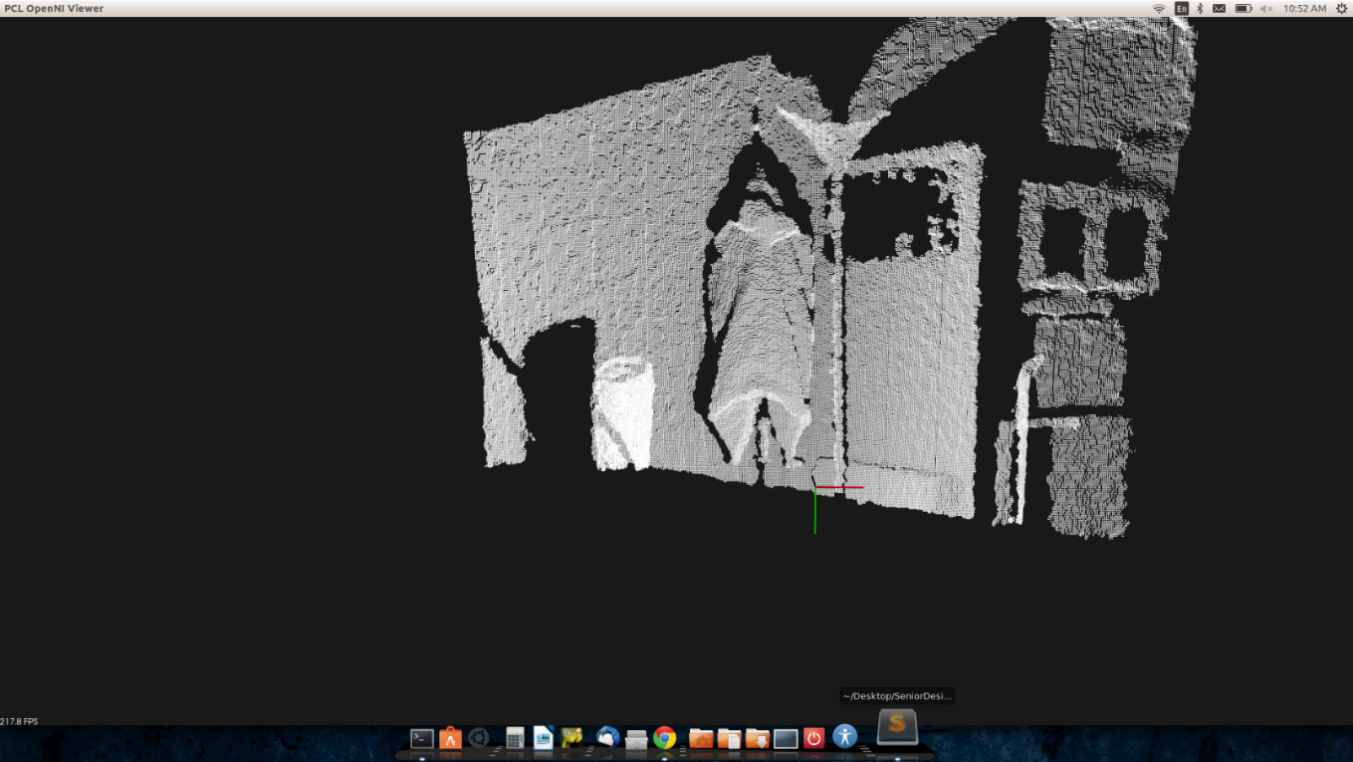 R. Links can use the SensorPack to know about its environment
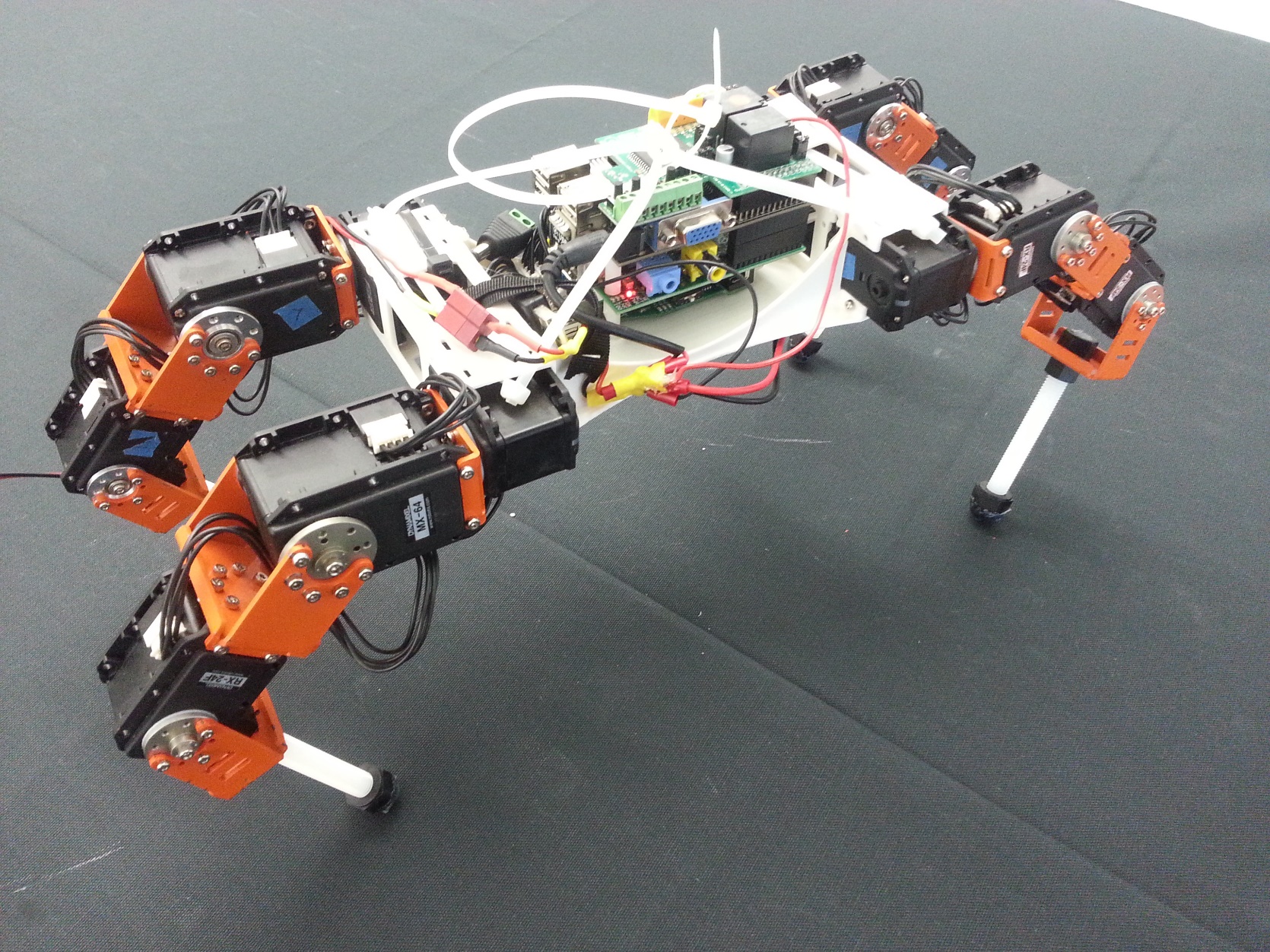 SensorPack is a powerful tool for all researchers and hobbyists in robotics
SensorPack Open Source Library
Sensor Integration - Orientation Correction - Heightmap Creation